The following presentation is supplemental to NCHRP Web-Only Document 395: Impacts of Connected, Automated Vehicle Technologies on Traffic Incident Management Response [NCHRP Project 20-102(16)].
The National Cooperative Highway Research Program (NCHRP) is sponsored by the individual state departments of transportation of the American Association of State Highway and Transportation Officials. NCHRP is administered by the Transportation Research Board (TRB), part of the National Academies of Sciences, Engineering, and Medicine, under a cooperative agreement with the Federal Highway Administration (FHWA).  Any opinions and conclusions expressed or implied in resulting research products are those of the individuals and organizations who performed the research and are not necessarily those of TRB; the National Academies of Sciences, Engineering, and Medicine; the FHWA; or NCHRP sponsors.
NCHRP PROJECT:20-102(16)
IMPACTS OF CONNECTED, AUTOMATED VEHICLE (CAV) TECHNOLOGIES 
ON TRAFFIC INCIDENT MANAGEMENT (TIM) RESPONSE
Sept 05, 2023
PROJECT OBJECTIVE
The goals for the NCHRP 20-102 Task 16 project are to develop guideline materials, documents, and strategies to prepare emergency responders to join the technology development process. 
Emergency responders’ perspectives and standard approaches in accommodating new technologies are incorporated into the project deliverables
This will help promote acceptance and facilitation between emergency responders and the connected, automated vehicle field. 
To make this happen, we need a team that comes from both the emergency responder and connected, automated vehicle fields and has previously worked to unite both sectors in a common mission.
“Impacts of Connected, Automated Vehicle (CAV) Technologies on Traffic Incident Management (TIM) Response“
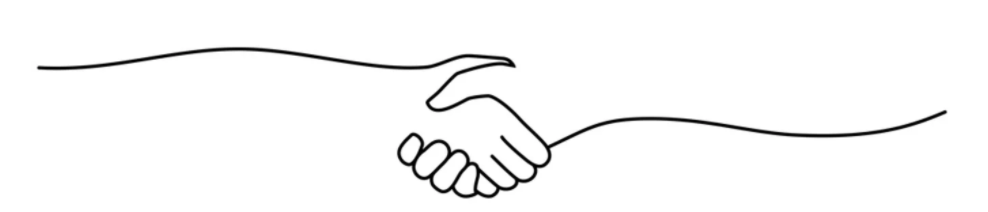 Guideline Document Purpose
When an incident occurs on a roadway, a multidisciplinary network of emergency responders is engaged to respond to the scene of the incident. 
However, as vehicle technology advances to include more connected and automated driving features, responders are facing unprecedented circumstances and navigating many unknowns in how to engage with these vehicles―and how they should expect the vehicles to respond to their activities and procedures. 
Therefore, this project aims at reaching a shared understanding of the impact of CAV technologies on TIM and emergency response, an aspect that is critical to the safe adoption of CAVs on the transportation system.
“Impacts of Connected, Automated Vehicle (CAV) Technologies on Traffic Incident Management (TIM) Response“
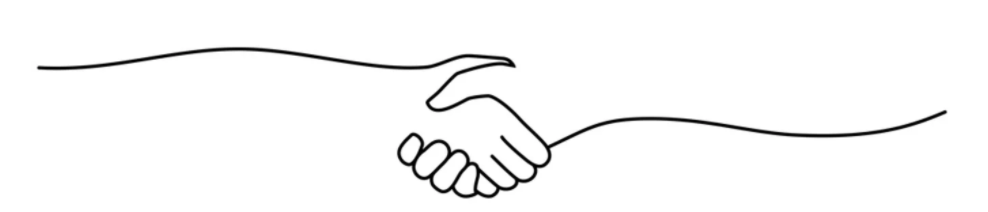 How this guide was developed…
Synthesize insights and findings into a series of intelligence reports and Prepare recommendations on integrating emergency response/TIM communities into the CAV technology development process.
Solicit input from TIM stakeholders. Identify emergency responders and TIM stakeholders, hold recurring meetings, and share research drafts for feedback.
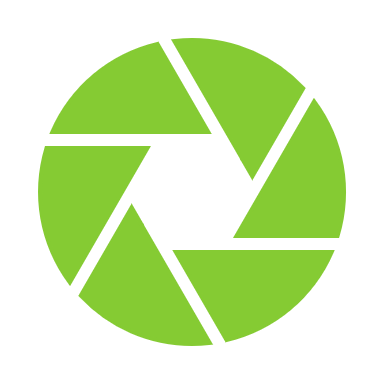 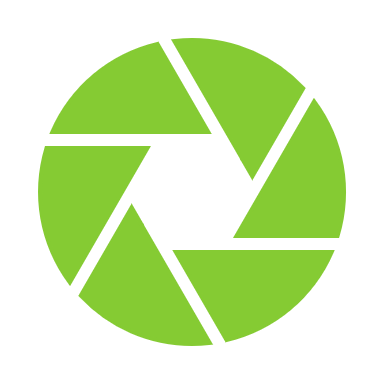 Collect data and review literature. This includes conducting stakeholder interviews, conducting literature reviews, referencing work done in the industry prior to the onset of the project around the same topic.
Design communication products and examples of interactive tools to further the implementation of the project.
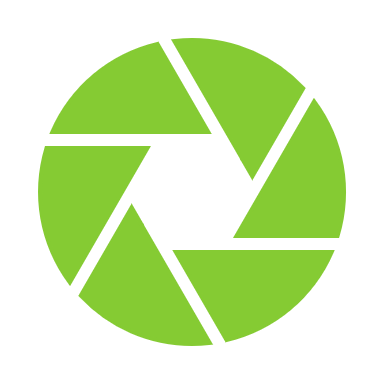 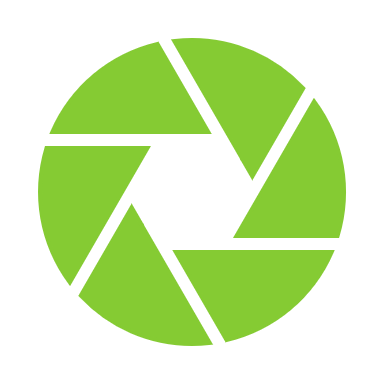 Understand the TIM timeline with the lens of CAV: This includes separating the TIM timeline into distinct pieces and looking at CAV aspects of each piece to understand the entire process.
Develop a guide to synthesize and share the information gathered in all tasks and provide recommendations to CAV and TIM communities.
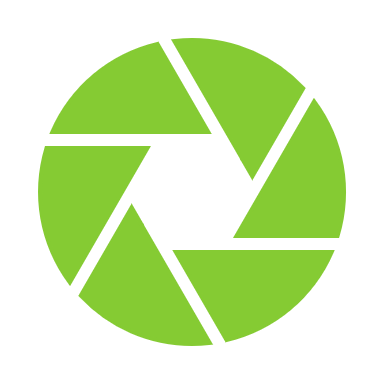 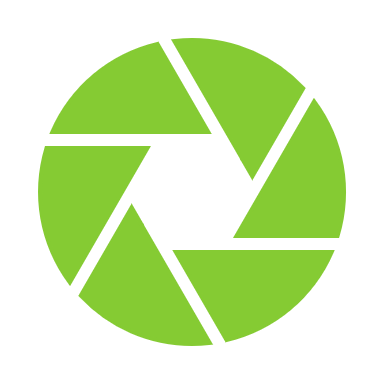 Traffic Incident Management Timeline
Traffic Incident Management or TIM is defined by USDOT as the “planned and coordinated multidisciplinary process to detect, respond to, and clear traffic incidents so that traffic flow may be restored as safely and quickly as possible” (USDOT, 2023).
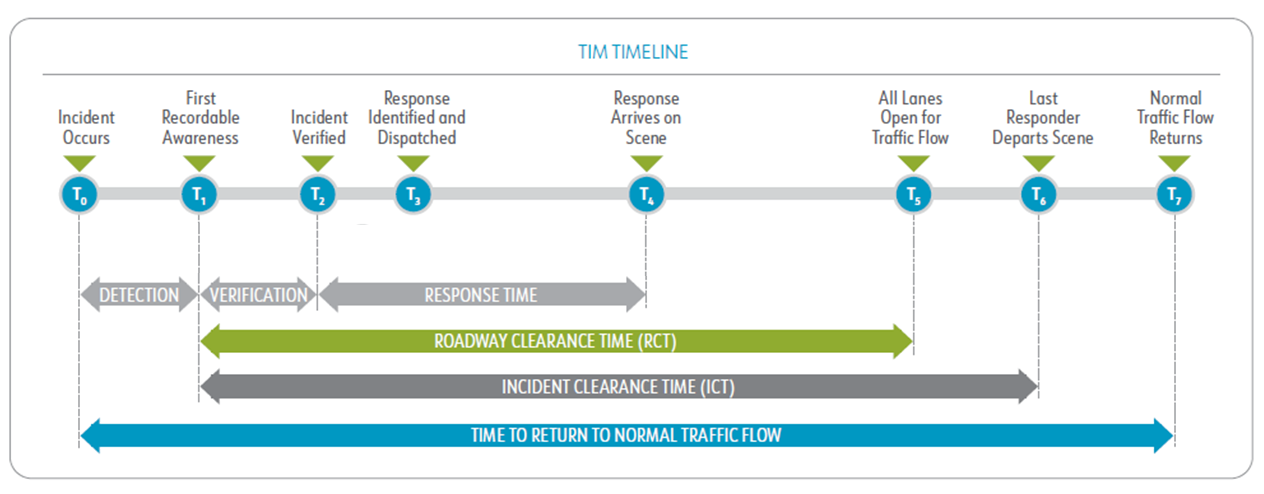 Connected Vehicles (CV)
Connected Vehicle (CV) technology refers to the suite of communication technologies that can transmit and receive data from other vehicles, nearby infrastructure, external devices, and from cloud technologies such as crowdsourcing applications or traveler information data hubs
Vehicle-to-Vehicle (V2V) is the communication between nearby vehicles, exchanging real-time data on roadway or traffic conditions, location, speed, or other vehicle and travel data.
Vehicle-to-Infrastructure (V2I or I2V) is the communication between a vehicle and surrounding roadside infrastructure. This infrastructure, equipped with intelligent transportation systems (ITS) technologies, is able to capture data about the surrounding environment (e.g., weather or traffic conditions) and transmit BSMs and other real-time data to nearby vehicles. In return, CVs are able to share their data to the ITS devices that can be monitored and managed by TMCs (e.g., enabling adjustments to signal timing).
Vehicle to Everything (V2X) encompasses all CV communications between a CV and its surroundings and sharing data to and from the cloud.
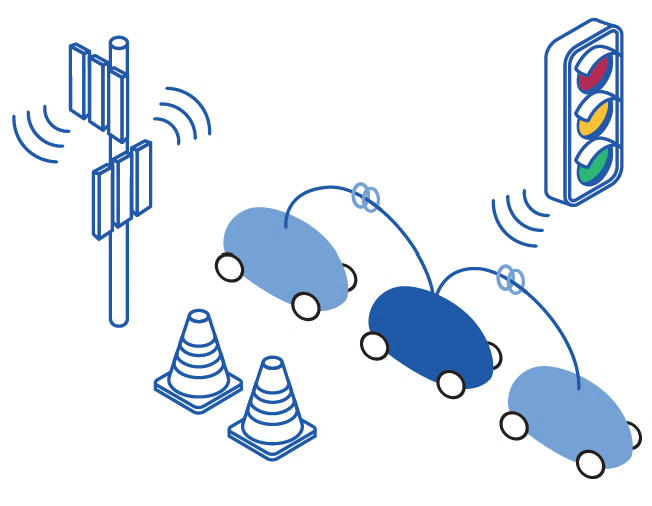 Automated Vehicles (AV)
Automated Vehicles (AV) are vehicles equipped with on-board sensors and equipment that enable the vehicle to perform the driving task with some to no human interaction.
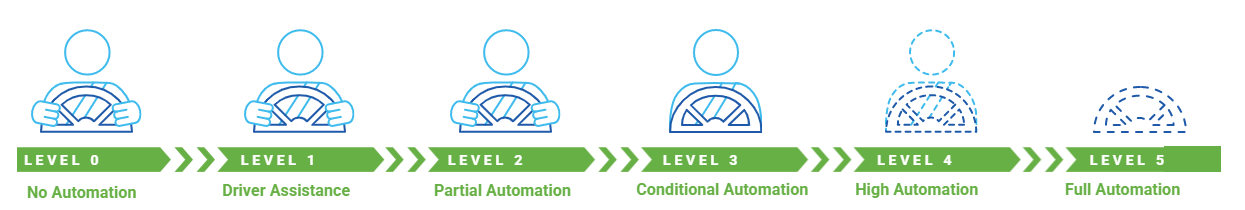 SAE International established the industry standard for defining vehicle automation, using 6 levels (from Level 0-no automation to Level 5, full automation), as summarized in Figure above.
Connected and Automated Vehicles (CAV)
A Connected and Automated Vehicle or CAV includes both connective, communication technology to enable data sharing to surrounding vehicles and infrastructure (i.e., C-V2X) as well as sensors and on-board equipment (OBE) to enable the vehicle to accurately sense and respond to its surroundings and conditions.
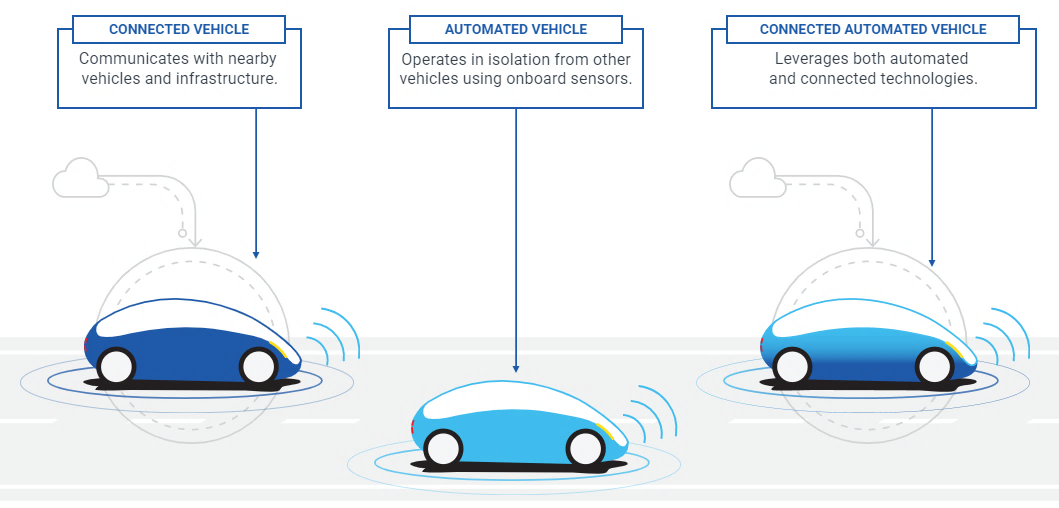 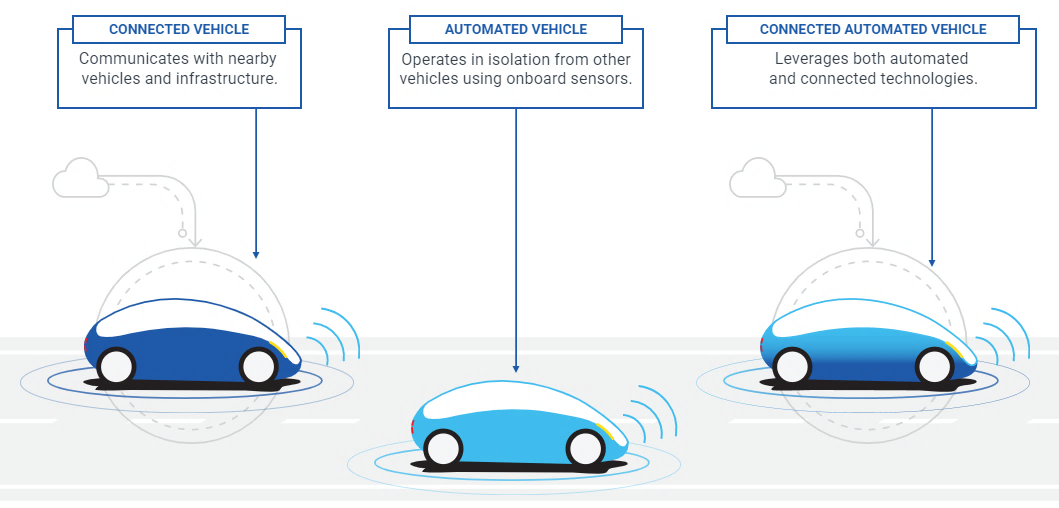 Connecting TIM and CAV partners begins with identifying the ties that bind these communities. A valuable approach to identifying these ties is to consider the overlap of their goals, resources, and activities, as shown below: 
Shared Goals
Reducing the number and severity of incidents
Improving response time to improve incident outcomes and clearance time
Improving efficiency of the roadway with dynamic operations and management
Shared Resources (Data)
Vehicle data and travel data
Infrastructure and roadway feature data, including temporary traffic devices
Shared Activities
Connectivity: receiving and sharing real-time data with nearby vehicles and facilities
Responding or adapting to changes in conditions
THE TIES THAT BIND US
“A Conversation Between Communities“
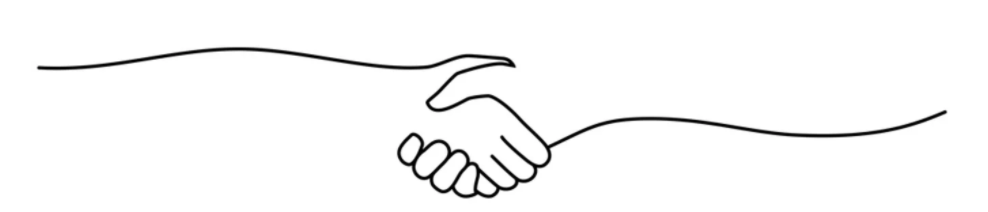 Impacts and Roles of CAV technology in TIM Scenarios
Eight Potential Interaction Scenarios
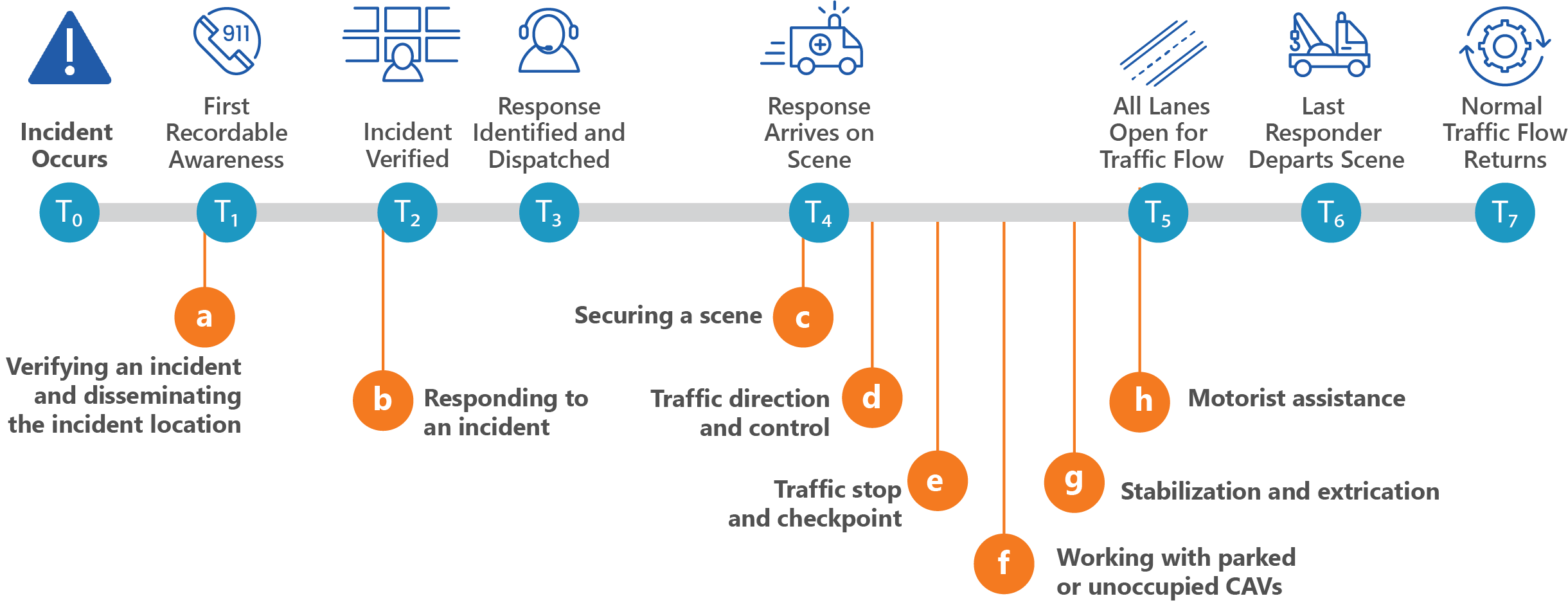 Traffic Incident Management Information Needs for Connected and Automated Vehicles
Traffic Incident Management Information Needs for Connected and Automated Vehicles
Traffic Incident Management Information Needs for Connected and Automated Vehicles
NETWORKS, ORGANIZATIONS, AND RELATIONSHIPS TO ENGAGE
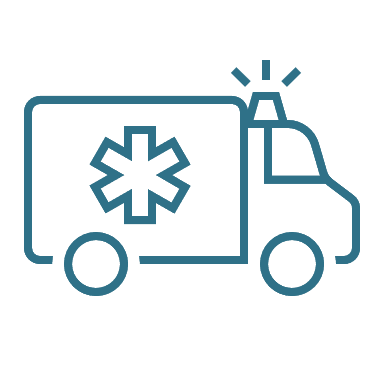 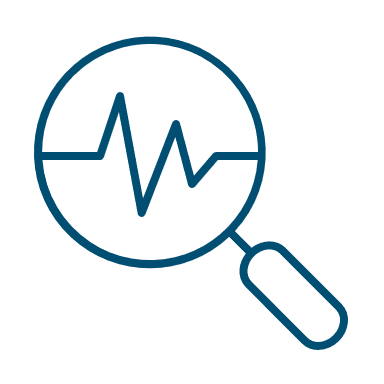 Academia and 
Research
Emergency Medical 
Services
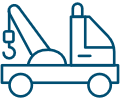 Towing and
 Recovery
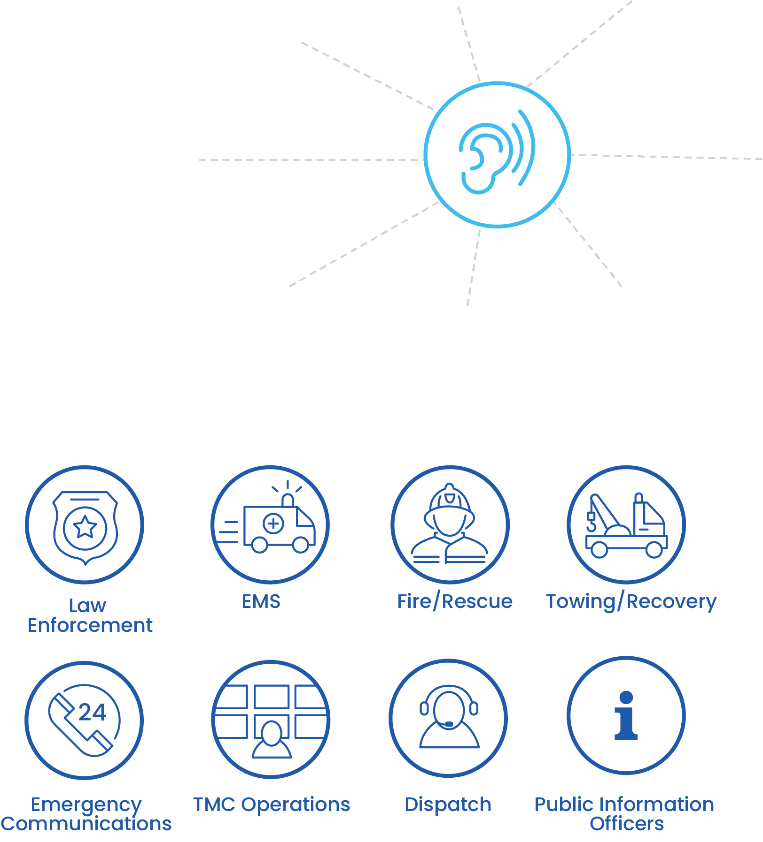 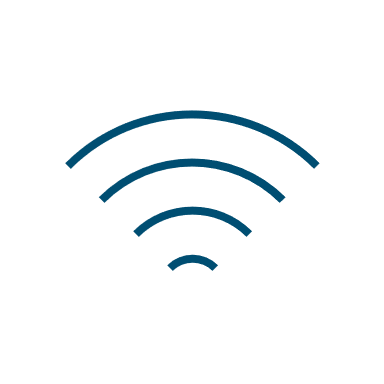 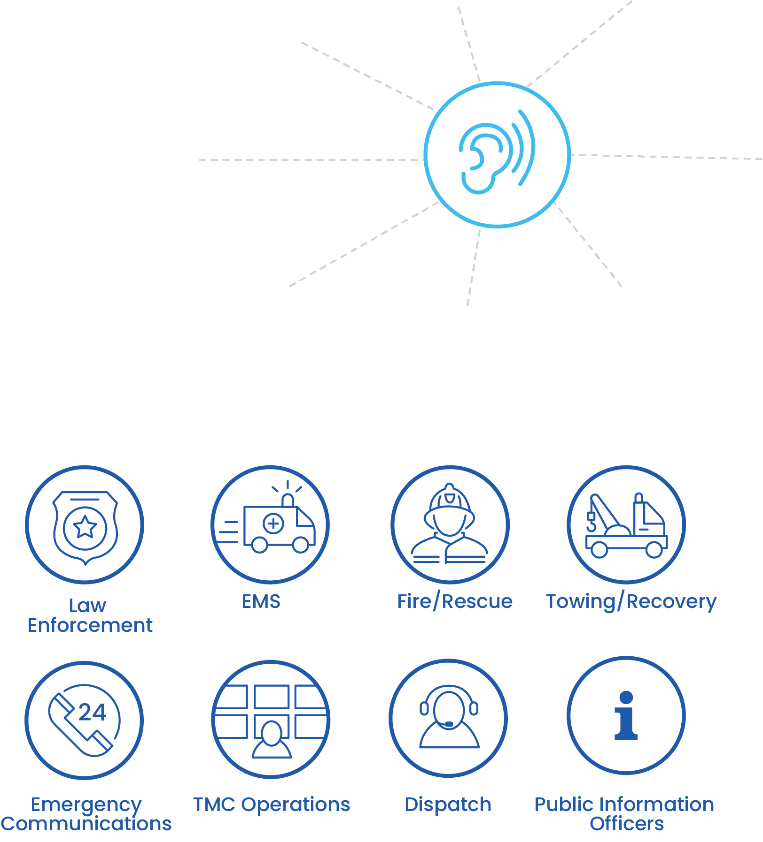 Emergency Communications
Fire and Rescue
Technology and 
Telematics
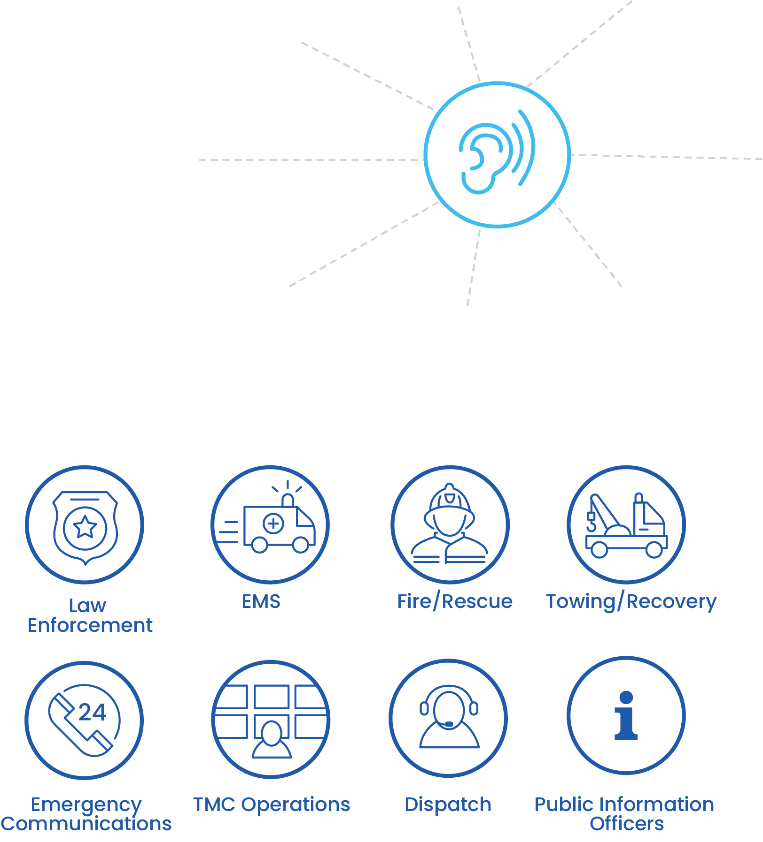 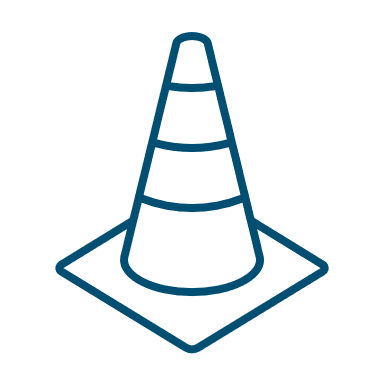 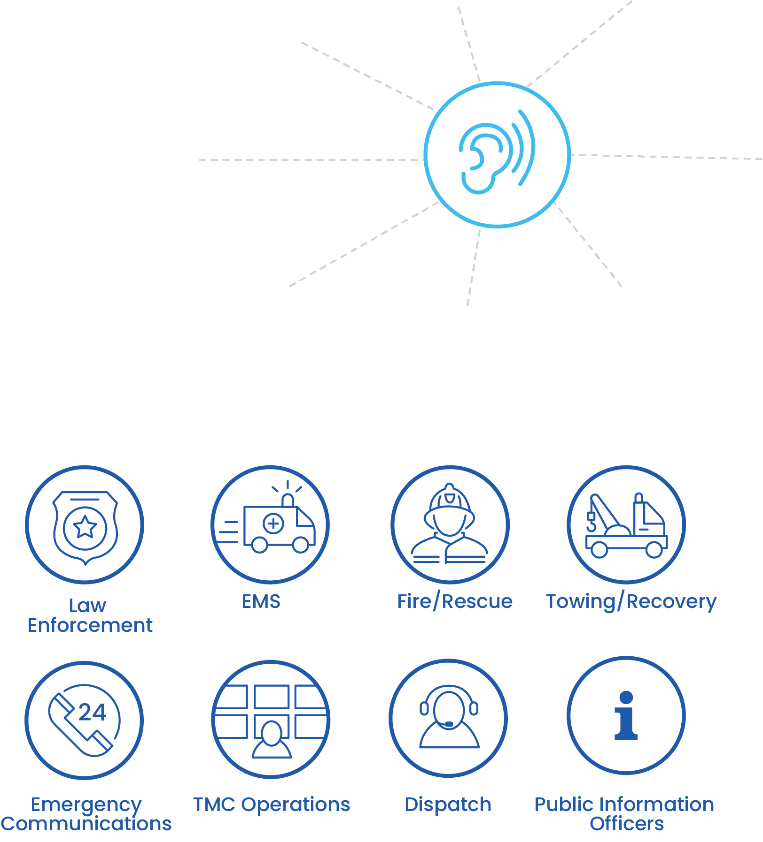 Emergency 
Management
Law Enforcement
Transportation 
Operations
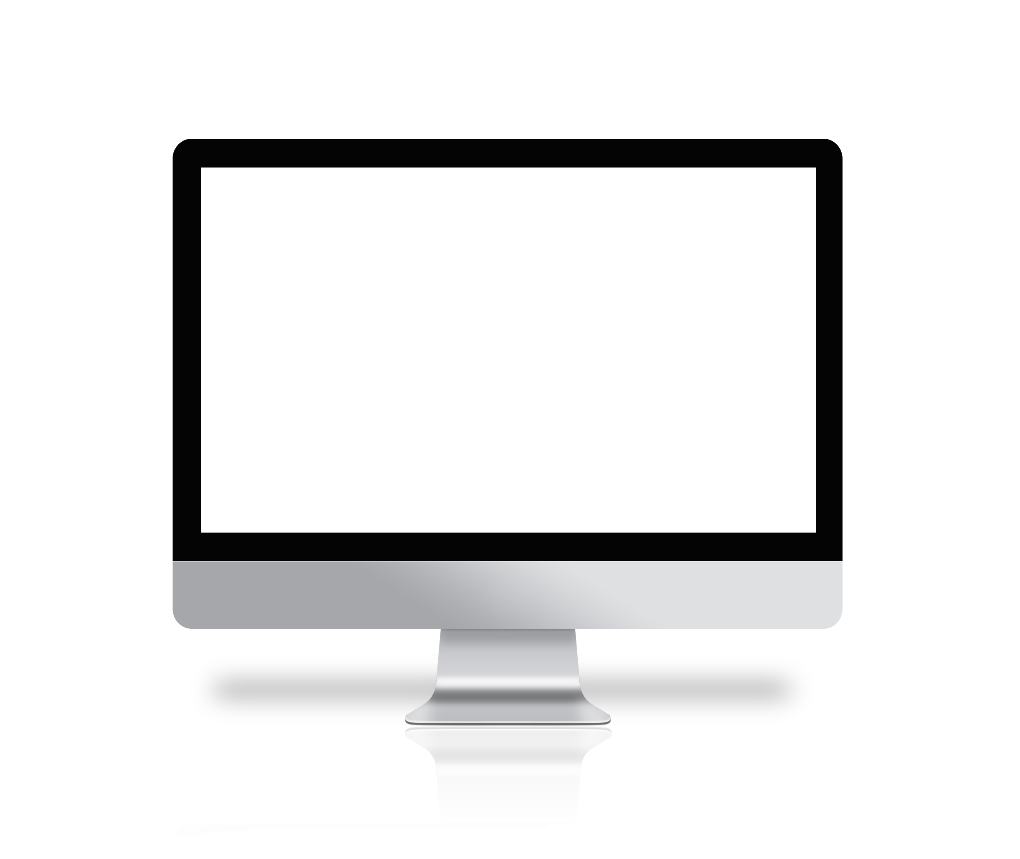 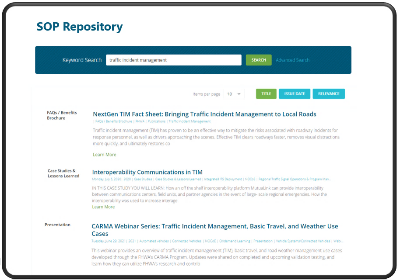 EFFECTIVE COMMUNICATION PRODUCTS TO BUILD AND DISSEMINATE
1. Single-page Flyer
2. Online SOP Repository
3. Input Form for Responders to Connect with OEMs
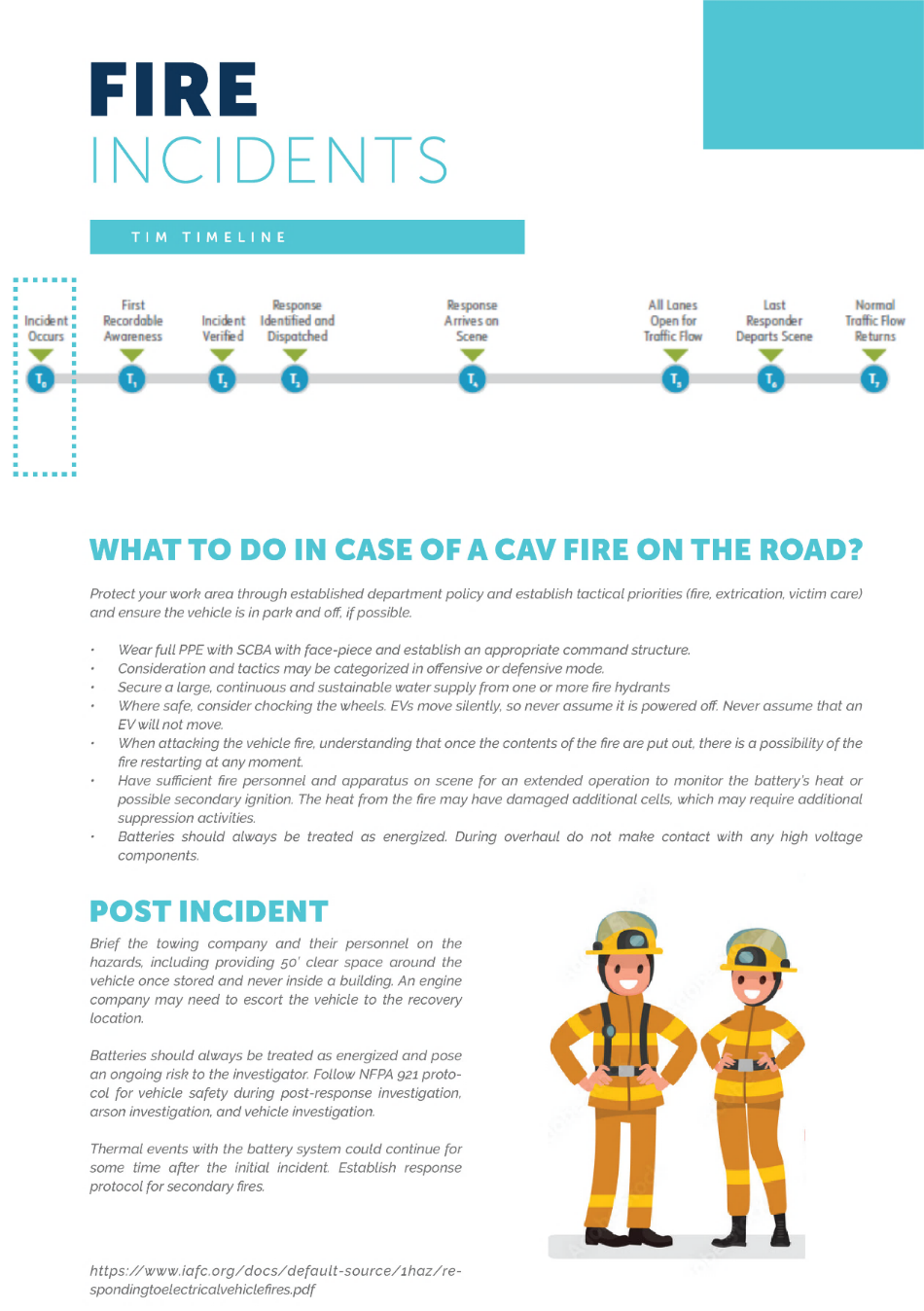 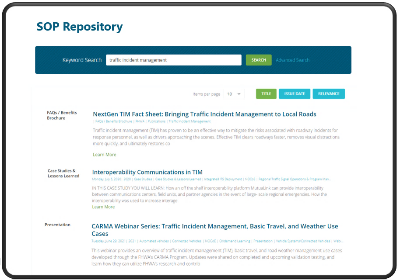 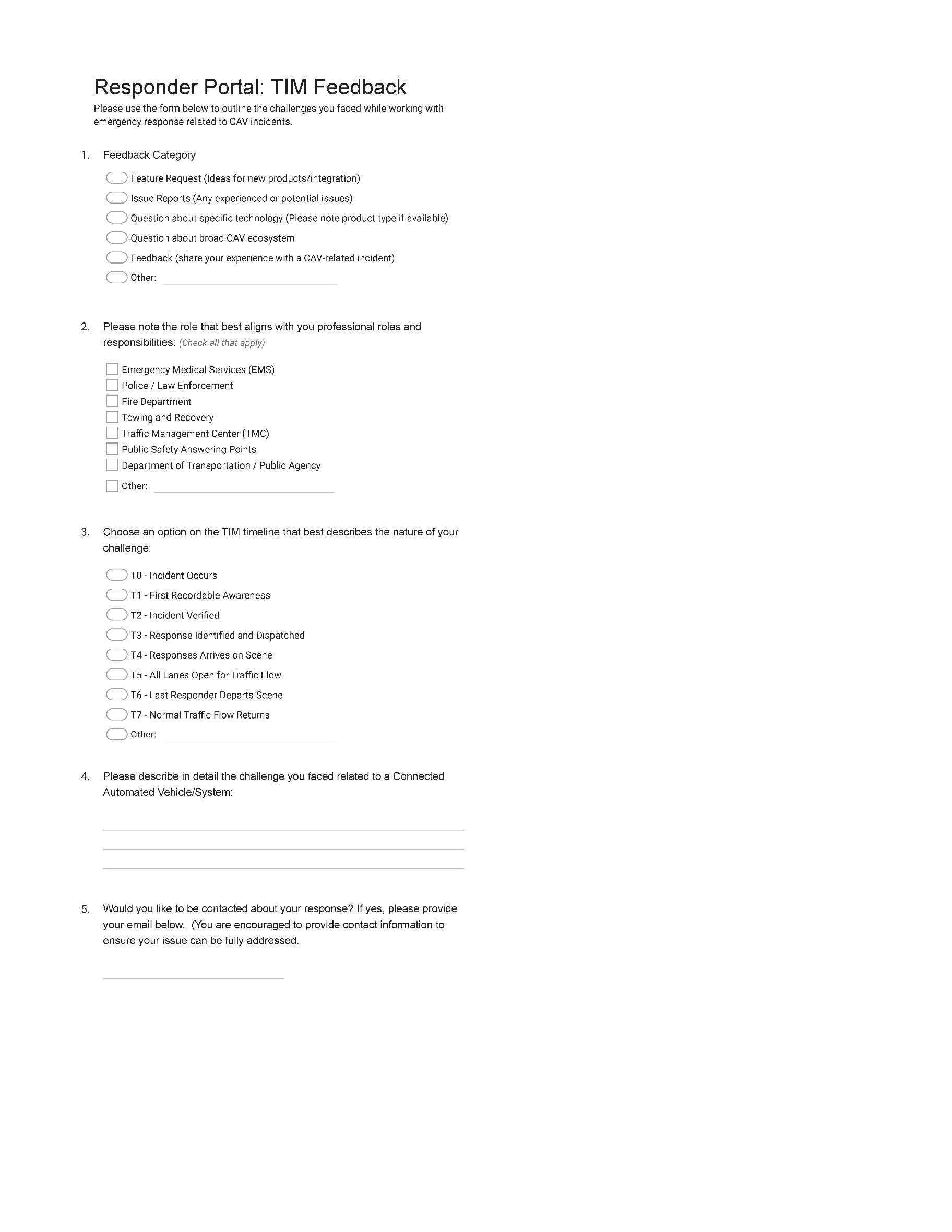 EFFECTIVE COMMUNICATION PRODUCTS TO BUILD AND DISSEMINATE
4. CAV-relevant Content for Responder Training
5. Project Overview Infographic
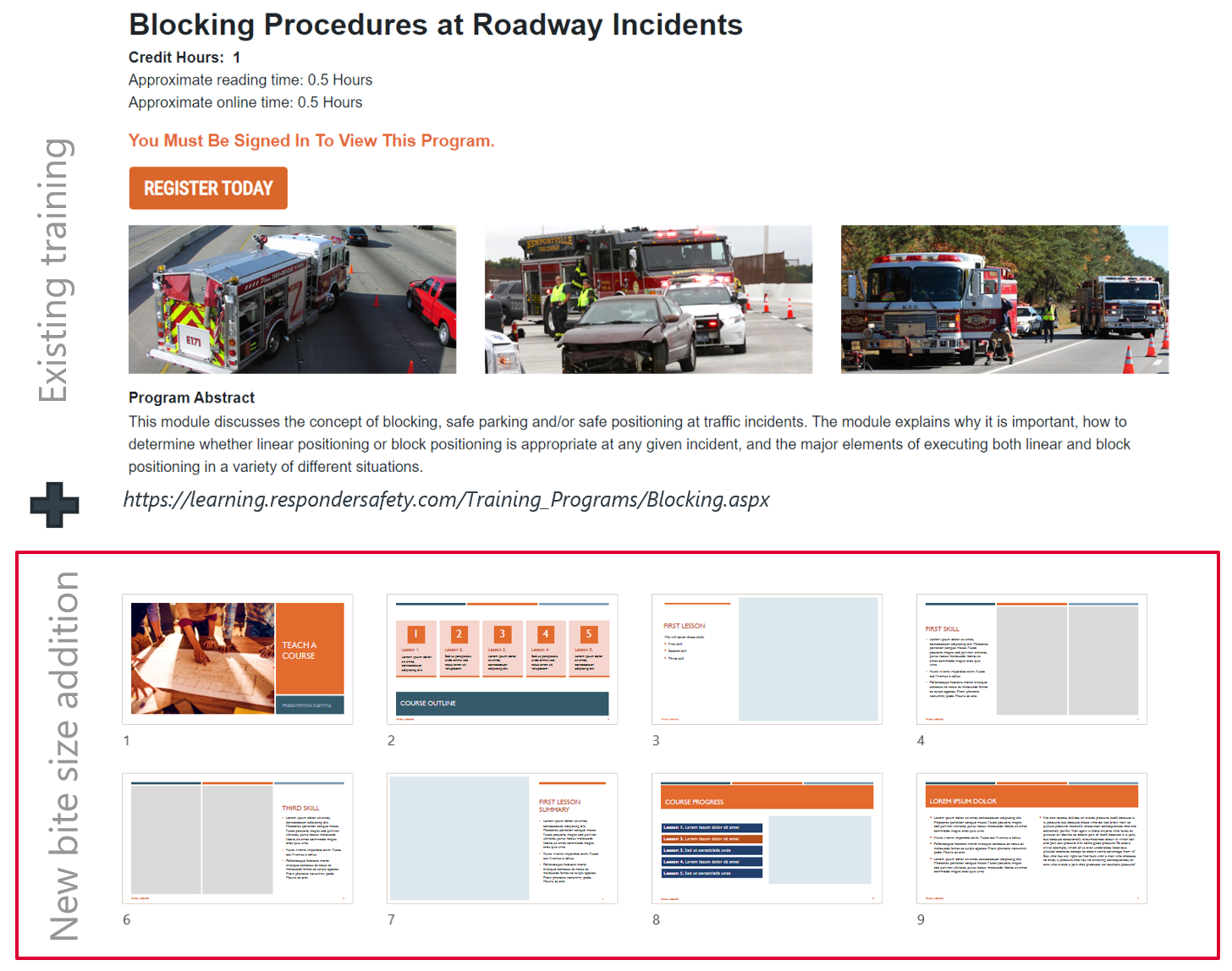 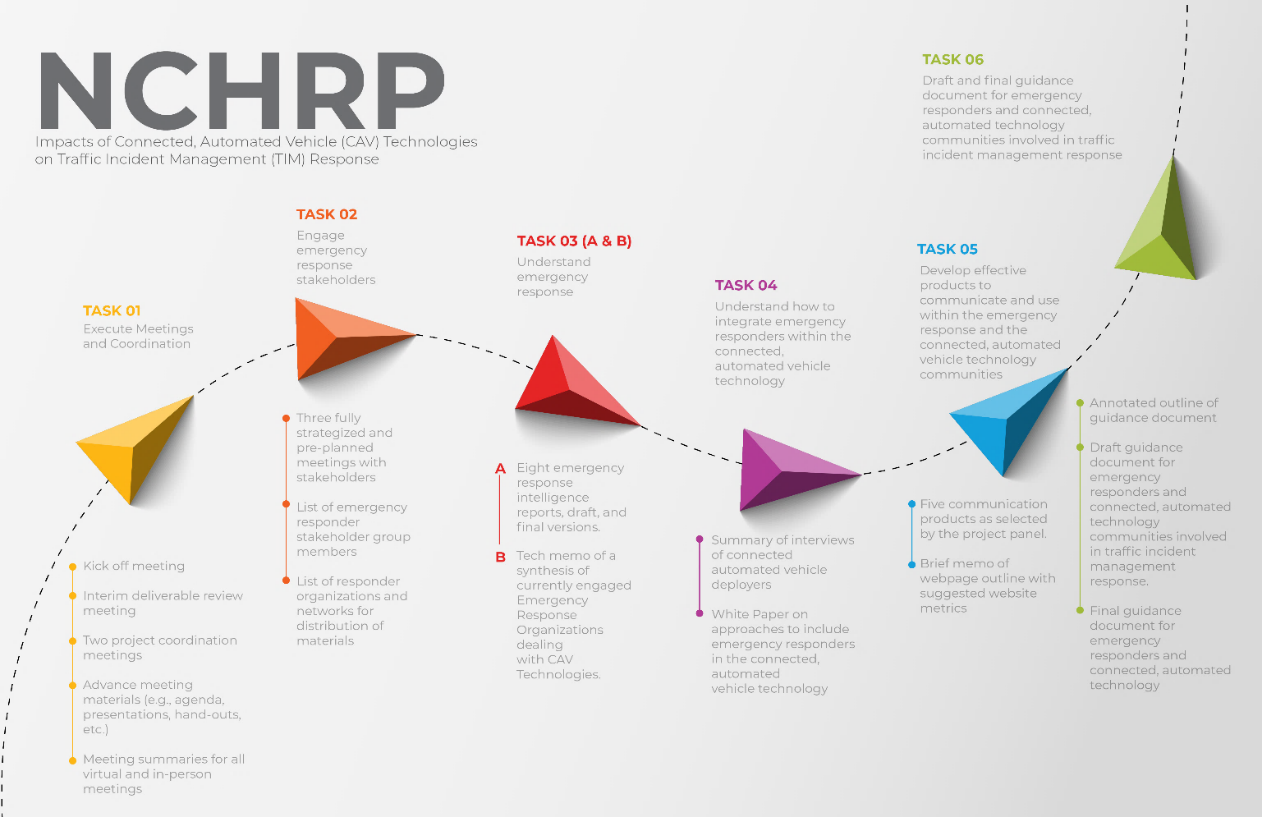 Implementation Actions
Plans in the report can be implemented through a few guiding principles such as being proactive, building meaningful coalitions, emphasizing standardization, supporting TIM-CAV relevant legislations ,expanding beyond local markets, aligning TIM-ER efforts with CAV manufacturer practices and streamlining communication flows. 
The following actions will help realize the guiding principles and integrate TIM perspectives into CAV development
Standardize Processes
Standardize Data and Technology
Expand Training to Support TIM-ER Communities Identify CAVs
Update Reporting Processes
Engaging Responders for Pilot/Testing Deployments
“A Conversation Between Communities“
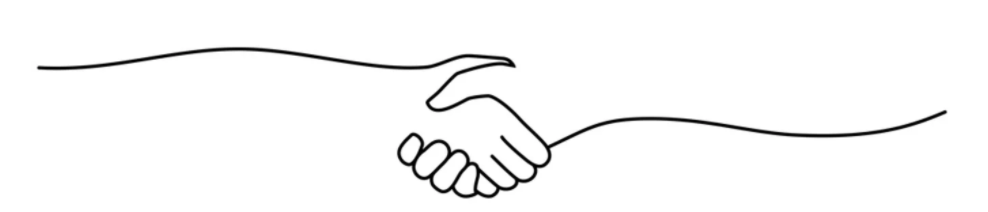 THANK YOU!